A Cognitive Approach to the Study of the Image of Christ in Renaissance Painting





 
By Lasse Hodne







Norwegian University of Science and Technology
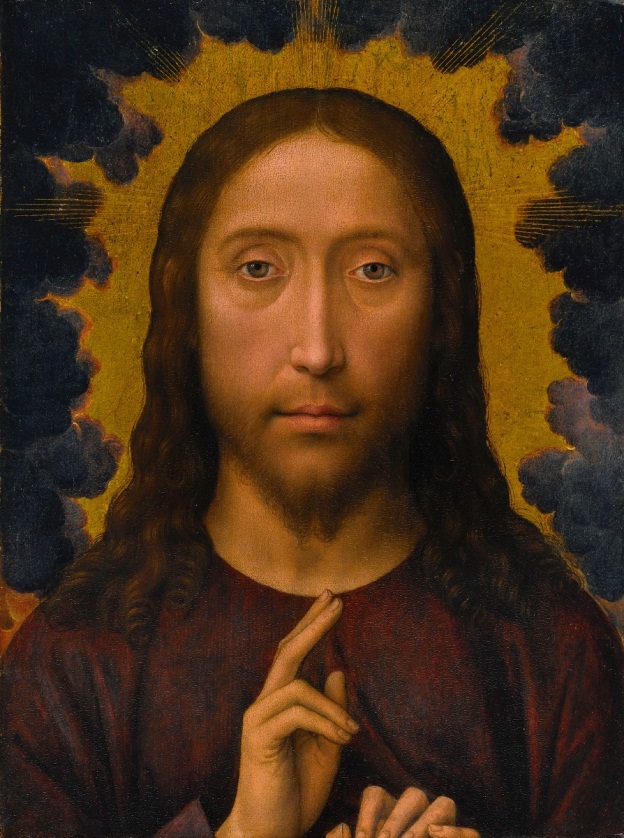 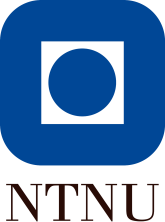 [Speaker Notes: Tittel]
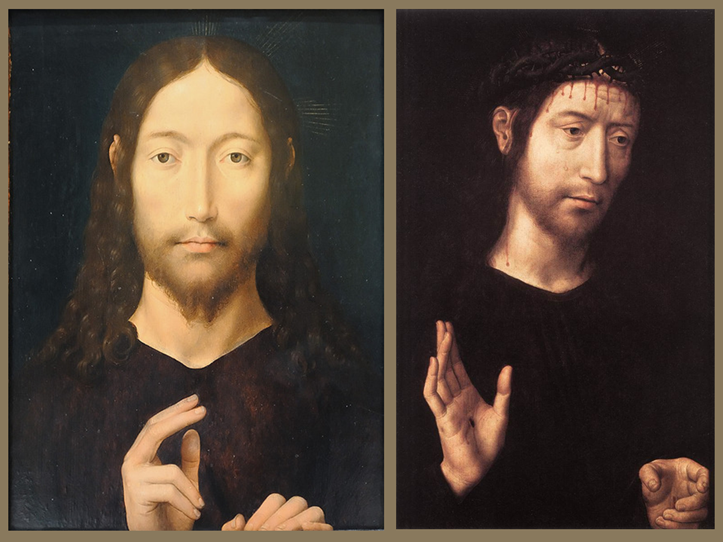 Hans Memling. Portraits of Christ in Pasadena (left) and Genoa (right)
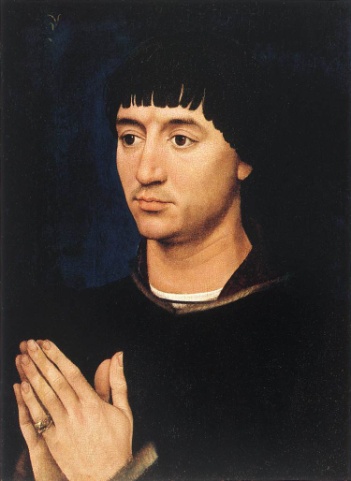 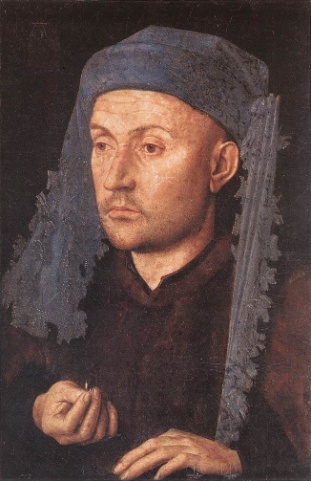 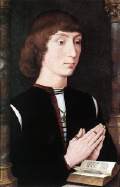 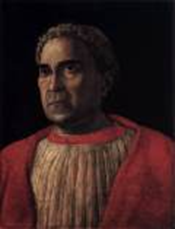 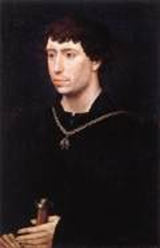 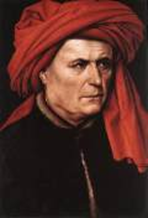 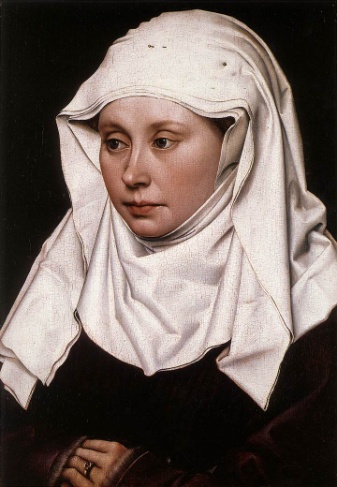 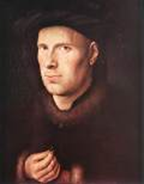 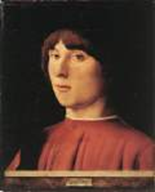 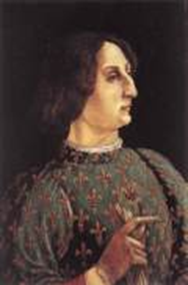 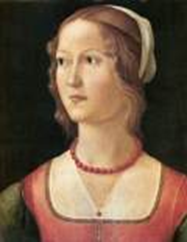 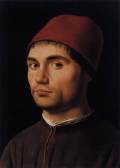 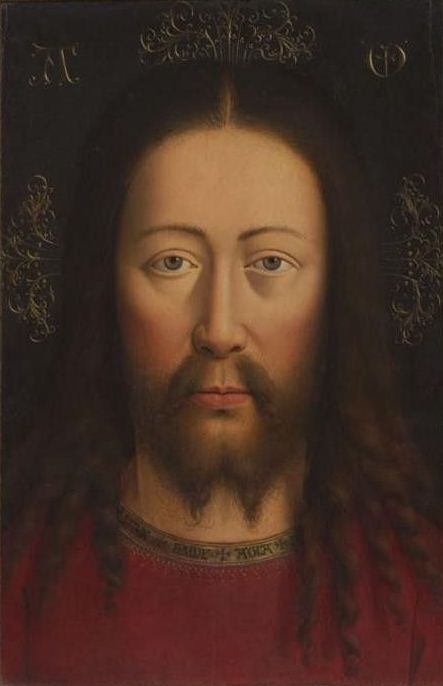 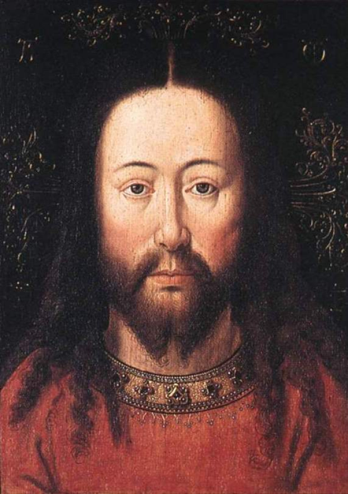 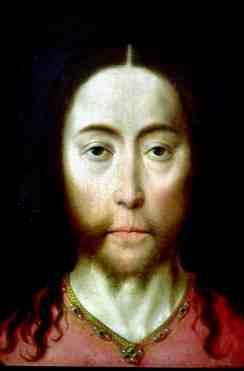 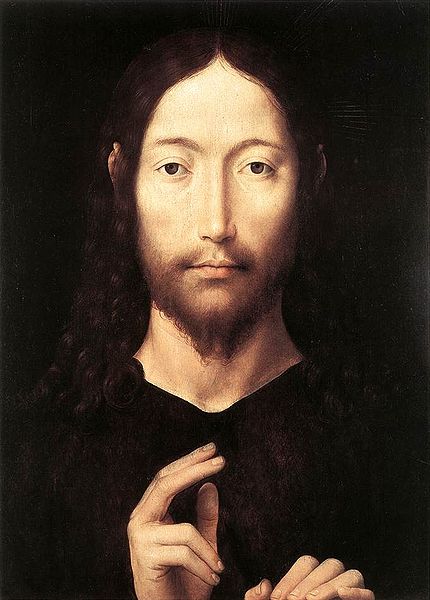 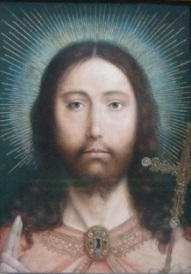 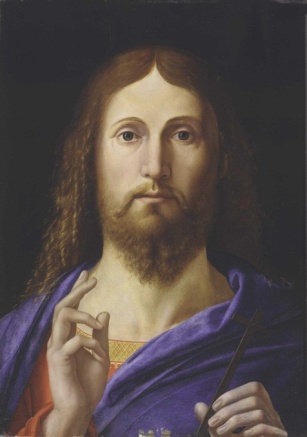 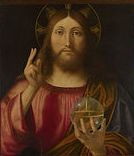 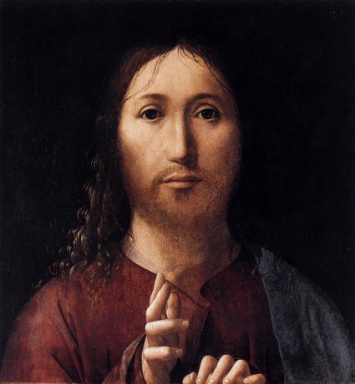 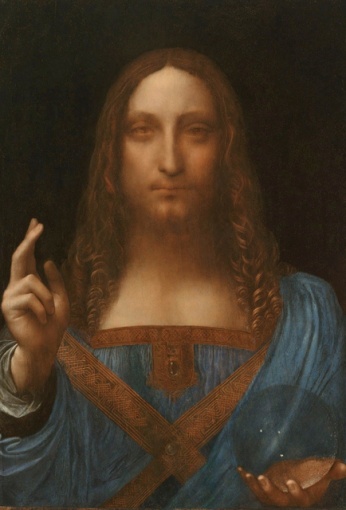 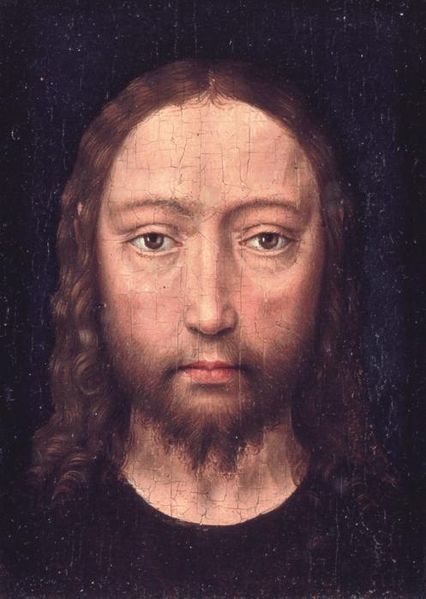 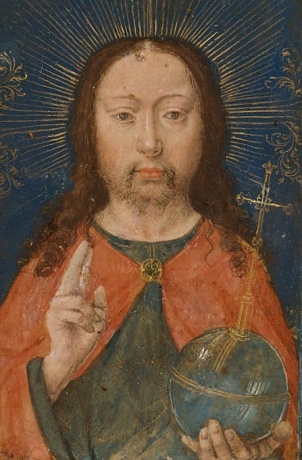 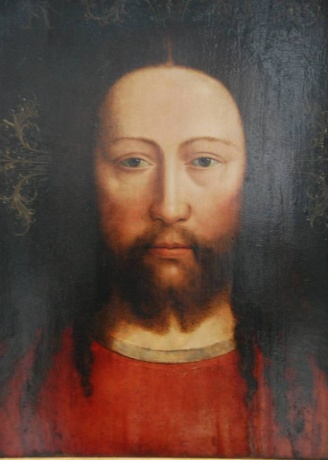 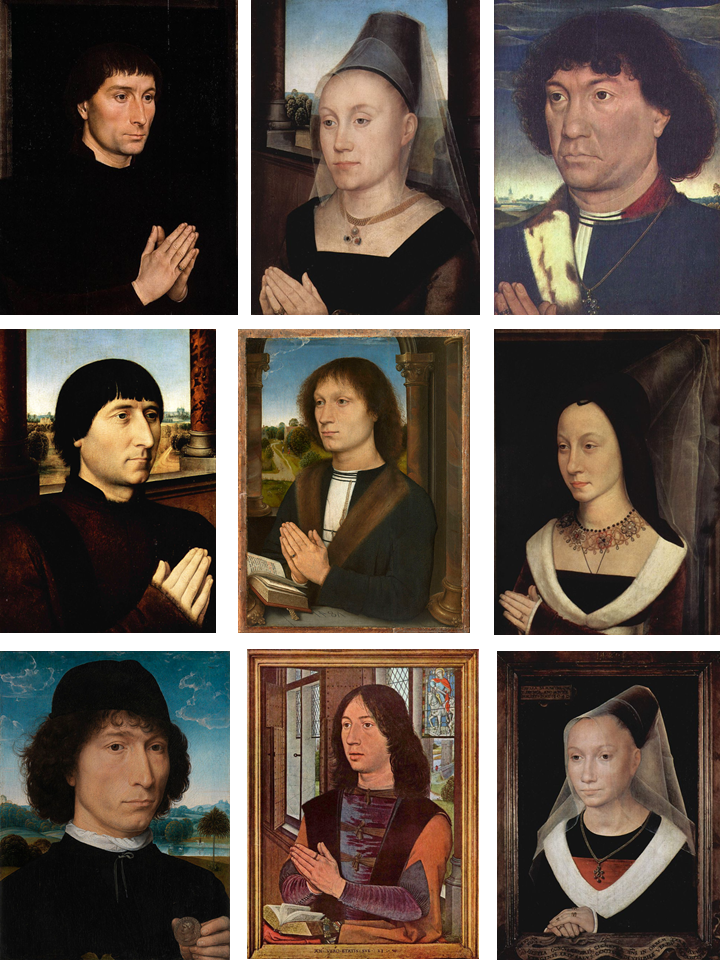 Fig. 4 A series of portraits by Hans Memling
[Speaker Notes: Tittel]
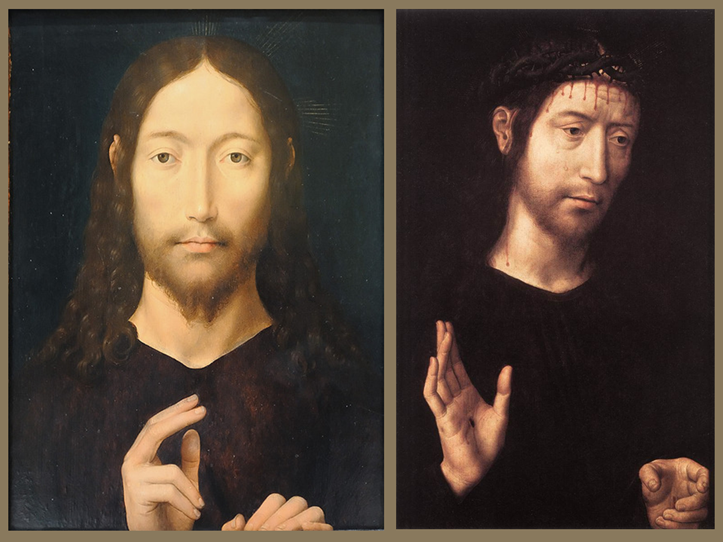 Hans Memling. Portraits of Christ in Pasadena (left) and Genoa (right)
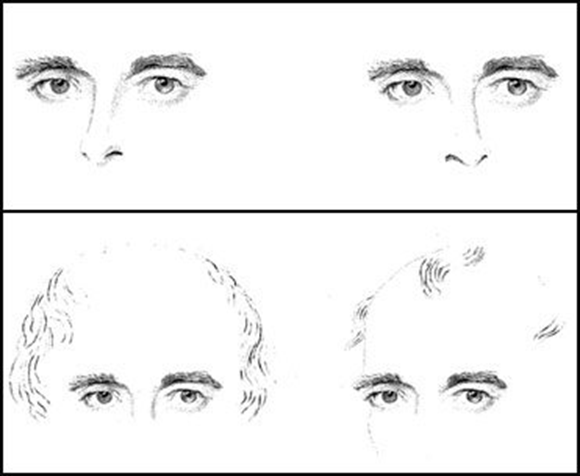 From W. H. Wollaston: On the Apparent Direction of Eyes in a Portrait.
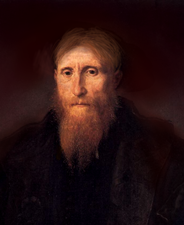 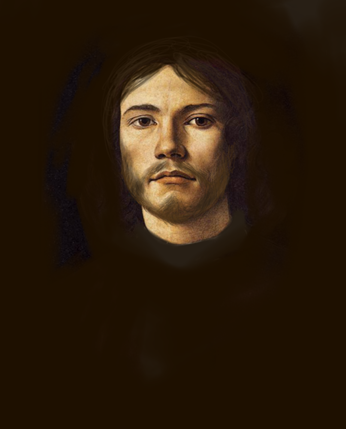 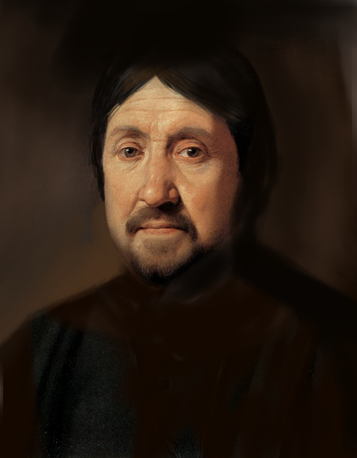 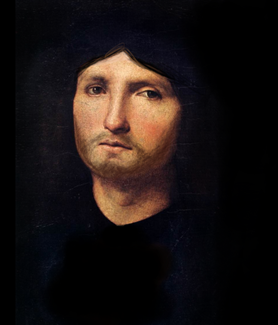 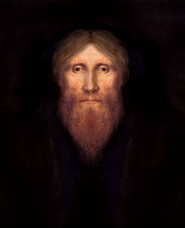 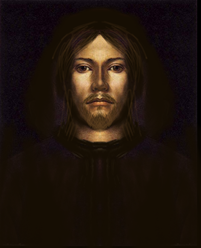 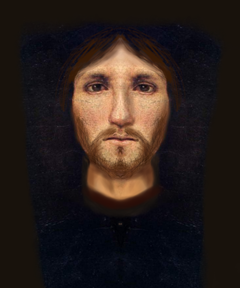 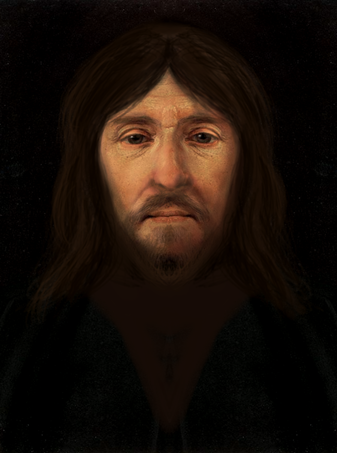